mevB‡K ï‡f”Qv
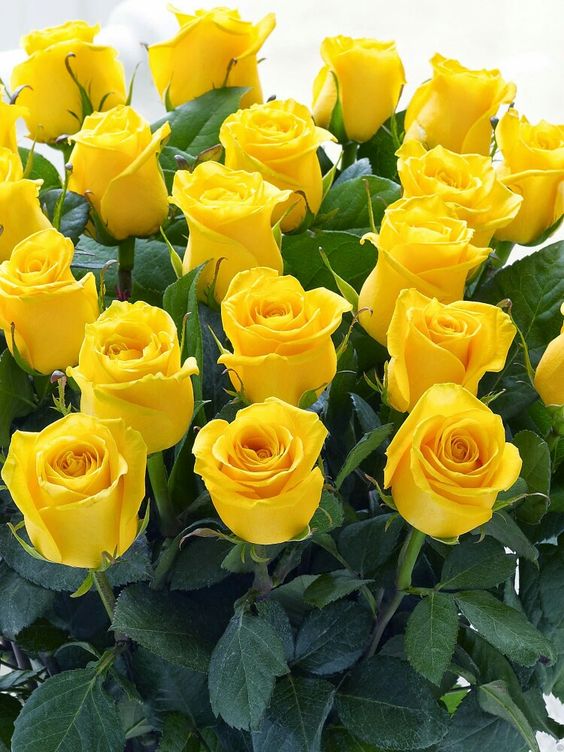 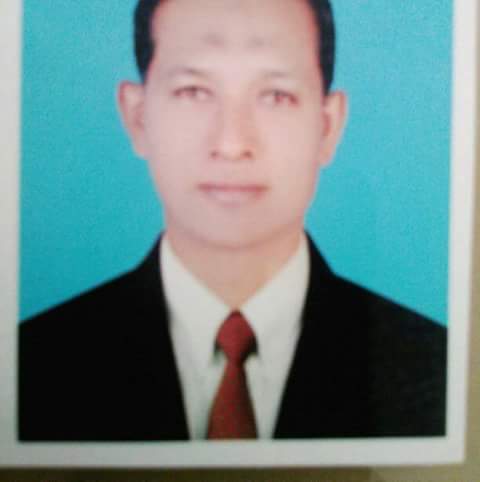 wkÿK cwiwPwZ|
‡gvt kvnRvnvb
cÖavb wkÿK
dwKivev` miKvwi cÖv_wgK we`¨vjq|
nweMÁ m`i, nweMÁ।
cvV cwiwPwZ
‡kÖwYt 5g
   welqt MwbZ
   cv‡Vi welqt AvqZ I eM© |
wkLbdj|
1.AvqvZ I e‡M©i AvK…wZ Abyhvqx c„_K c„_K fv‡e mvRv‡Z cvi‡e|
2.AvqvZ I eM© AvKu‡Z cvi‡e|
3.AvqvZ I e‡M©i ˆewkô m¤ú‡K© Rvb‡e |
Qwe ¸‡jv wP‡b ej|
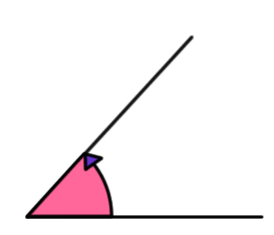 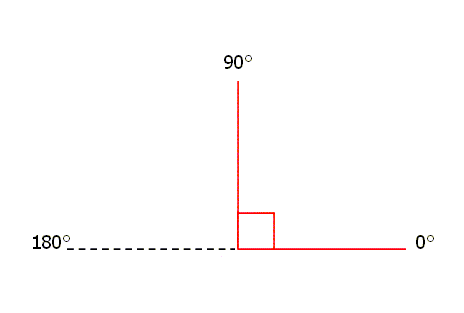 mg‡Kvb
myÿ‡Kvb
[Speaker Notes: পূর্ব জ্ঞান যাচাই করার জন্য প্রশ্ন করবো।]
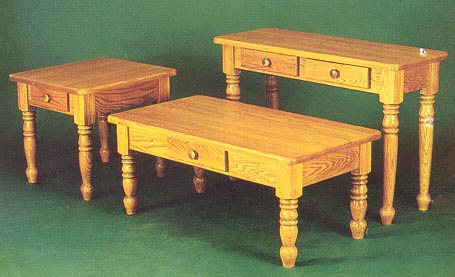 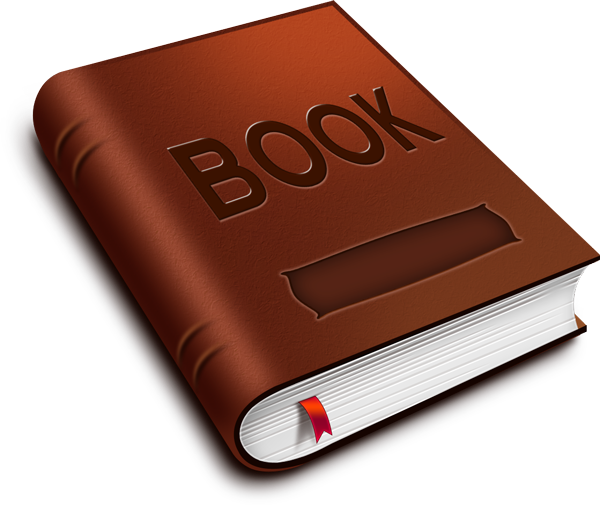 AvK…wZ¸‡jv‡K †K, wK e‡j ?
[Speaker Notes: আকৃতি চিনে নাম বলবে]
AvR‡Ki cv‡Vi wk‡ivbvgt PZzf‚©R|
cvV¨vskt AvqvZ I eM© |
GKwU evû
GKwU evû
GKwU evû
GKwU evû
[Speaker Notes: চতুর্ভূজের চার বাহু শিক্ষার্থীদের হতে জেনে নিব]
‡Kvb cv_©K¨ Av‡Q wK ?
[Speaker Notes: বাহু গলো আবদ্ধ না হলে চতুর্ভুজ হয়না বলতে পারবে।]
AvqvZ
1.Qwei evûi †`‡L †Kgb g‡b n‡”Q ? ‡Kvb evûyi g‡a¨ wgj Av‡Q wK ?
2.Qwei †Kvb¸‡jv †`L‡Z †Kgb ?
[Speaker Notes: দুজনে চিন্তা করে বলবে]
eM©
1.QwewUi evû¸‡jv †Kgb g‡b n‡”Q?
2.QwewUi ‡Kvb¸‡jv †Kgb g‡b n‡”Q?
Qwe¸‡jvi g‡a¨ †Kvb Awgj Ly‡Ru cvIqv hvq wKbv †`L|
[Speaker Notes: বাহু গুলোর মধ্যে  সম্পর্ক জানতে চাইবো]
‡Pv‡Li Av›`v‡R GKwU AvqZ I GKwU eM© AvuK|
[Speaker Notes: একক ভাবে]
cÖ‡qvRbxq DcKib
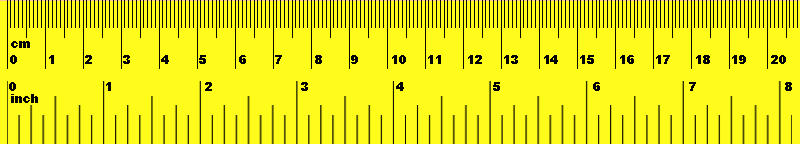 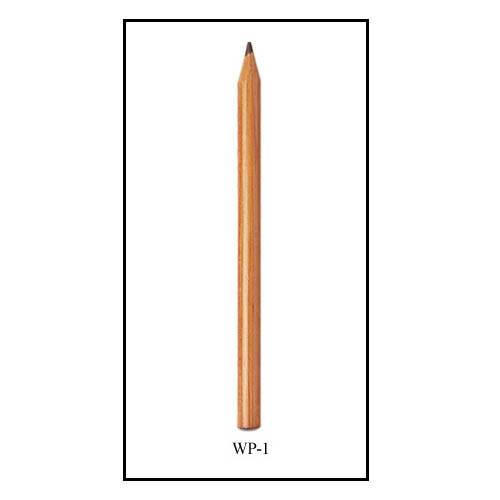 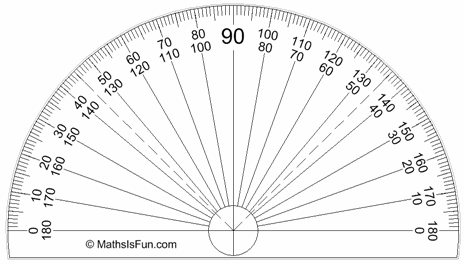 [Speaker Notes: বোর্ডে আয়ত ও বর্গ আকঁবো শিক্ষার্থীরা দেখবে,পরে দলীয় ভাবে আকঁবে।]
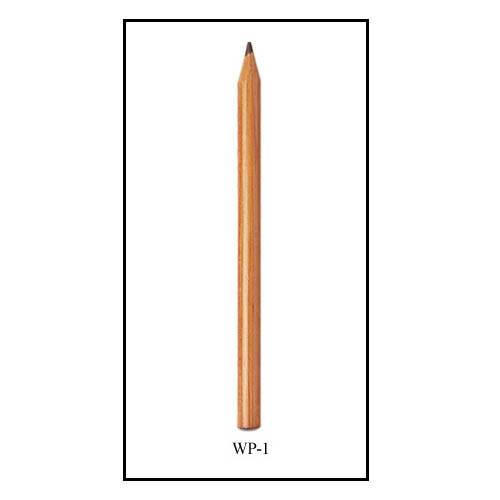 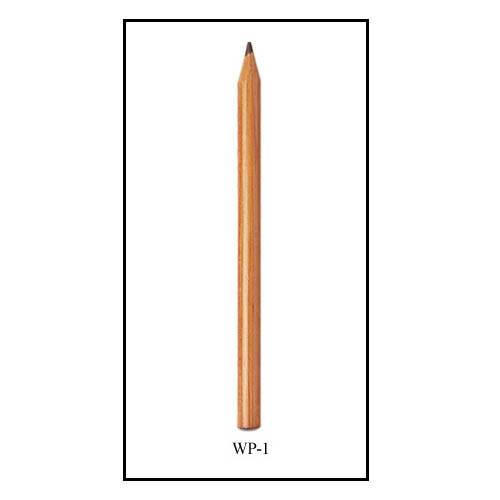 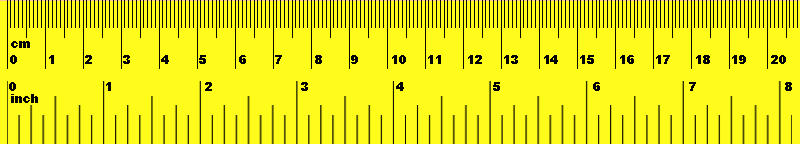 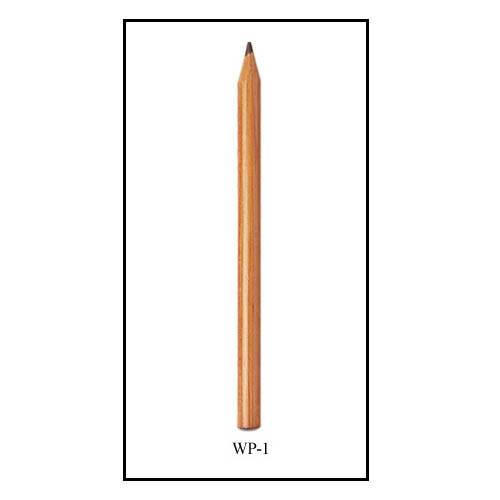 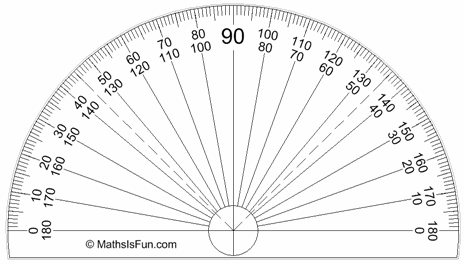 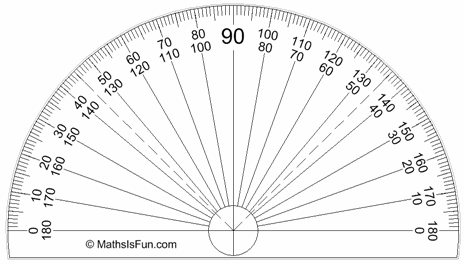 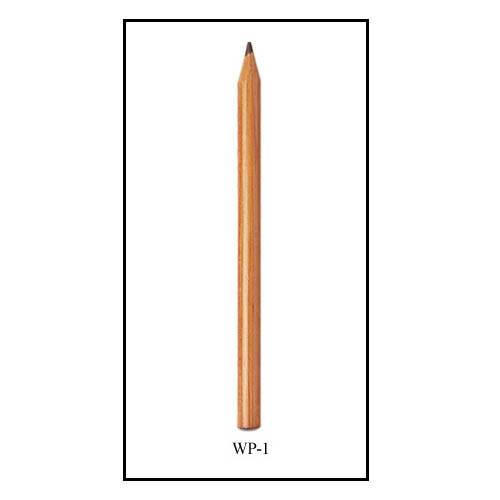 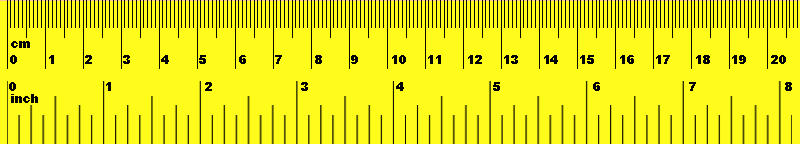 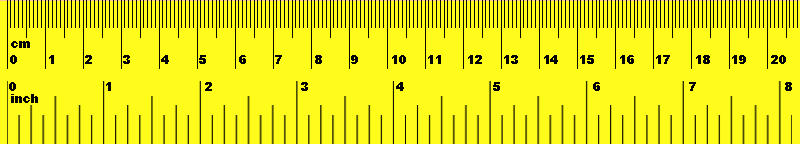 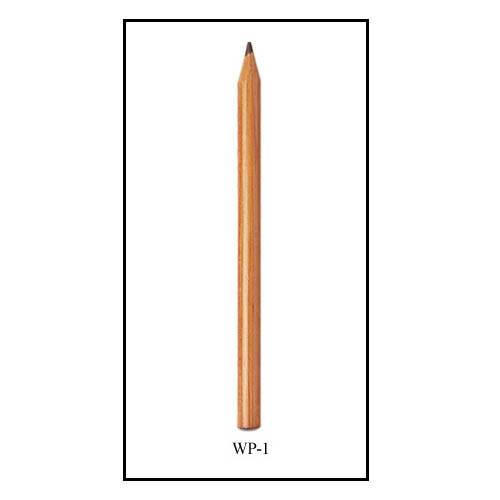 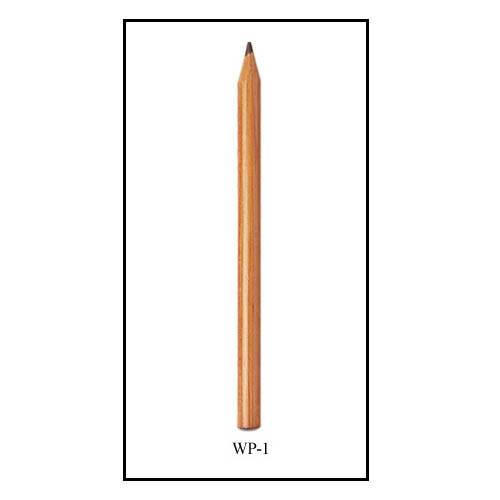 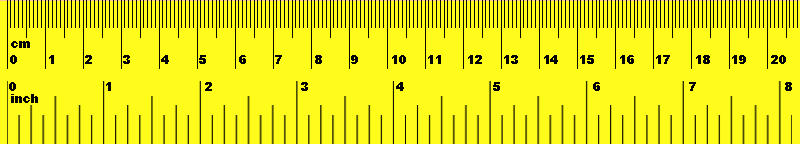 `jxq KvR
AvqvZ AvuK I 3wU K‡i ˆewkô †jL|
jvj `j
eM© AvuK I 3wU K‡i ˆewkô †jL|
bxj `j
gyj¨vqb
1.AvqZ I e‡M©i g‡a¨ wgj,Awgj †Kv_vq|
2.AvqZ I e‡M©i †KvY¸‡jv †Kgb|
ab¨ev`
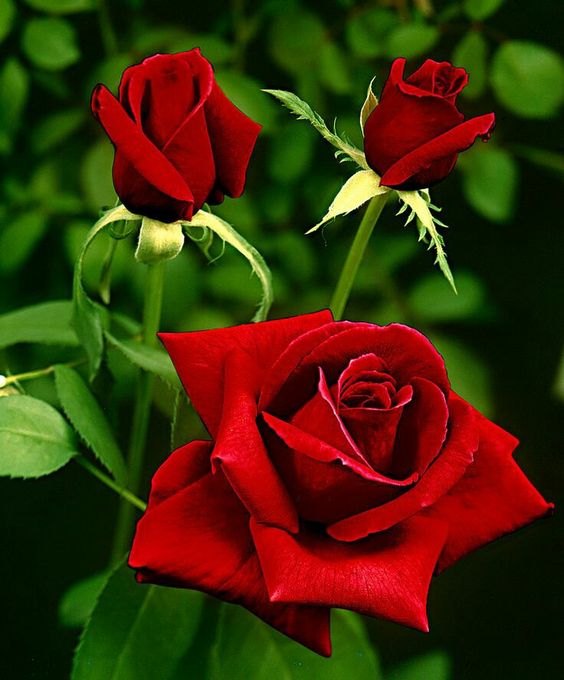